RF Injector System
C. Vaccarezza (INFN-LNF) on behalf of WP5
EuPRAXIA Yearly Meeting Oct 16-18, 2019
Outline
A solution for the EuPRAXIA RF Injector has been studied and reported so far based on:
S-band Photoinjector 
				  (Ares, Eupraxia@Sparc_Lab)
S-band RF Gun + Solenoid 
S-Band Linac +Solenoid
The X-band Linac 		(Eupraxia@Sparc_Lab)
The X-band choice has been based on 
First base module plus an updated proposal (XLS design study synergy)
2
EuPRAXIA Yearly Meeting, Oct 16-18 2019  C. Vaccarezza
From the RF discussion in July 2018
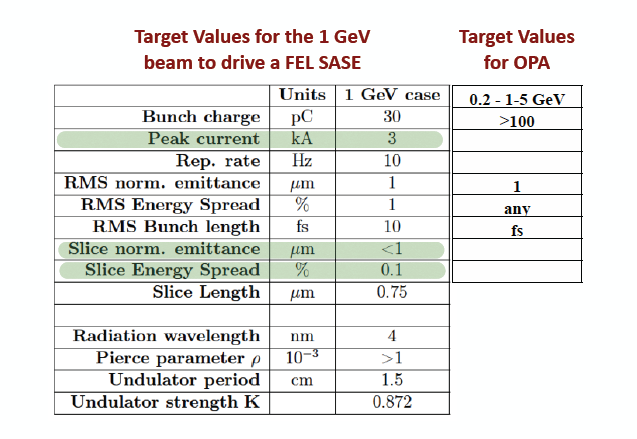 3
EuPRAXIA Yearly Meeting, Oct 16-18 2019  C. Vaccarezza
Main Parameter Comparison
4
EuPRAXIA Yearly Meeting, Oct 16-18 2019  C. Vaccarezza
S/X option  RF injector Layout
The RF injector design is led by the e- beam quality needed for the operation of an X-ray FEL that is indeed the most demanding for the electron beam in terms of brightness and quality.
A case of interest foresees a 1 GeV witness beam energy with less than 1 mm.mrad slice emittance and 30 pC in 10 fs fwhm, which turns into 3 kA peak current at the undulator entrance. 
The study is focused on a witness beam at plasma entrance suitable for LWFA and PWFA: 30 pC, 3 kA, 500 MeV, 1 - 3 µm transverse spot size
The EuPRAXIA RF injector proposal is based on the combination of an S-band high-brightness photoinjector and an high-gradient X-band linac that can satisfy the request of high quality electron beams at the plasma stage entrance.
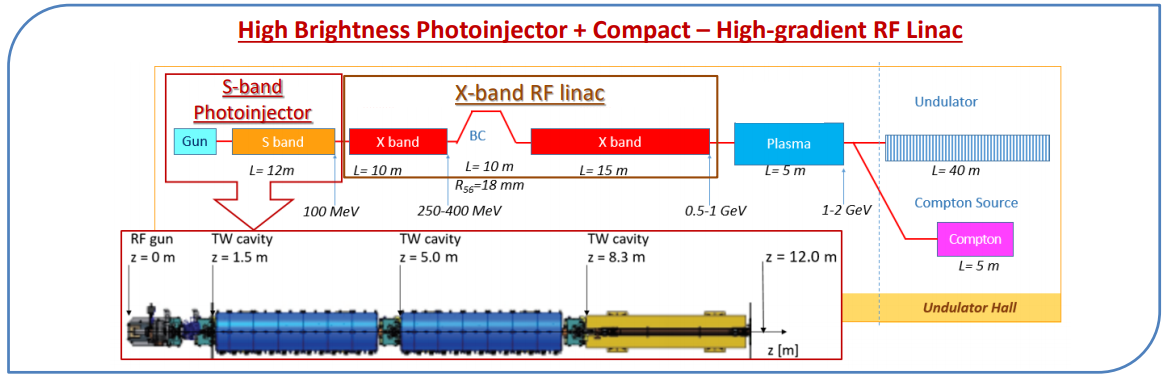 5
EuPRAXIA Yearly Meeting, Oct 16-18 2019  C. Vaccarezza
* Used codes: Tstep, Elegant
Conclusions 1
X-band technology has been chosen for the linac as the most viable option to provide accelerating gradients of the order of 60 MV/m and beyond. A specific collaboration between INFN and CERN has been set up on this topic.
A dedicated TW accelerating structure 0.5 m long has been designed through a complex numerical process to define the right tapering profile of the iris, including the optimization of the pulse compressor system. An effective impedance  > 400 MΩ/m has been obtained.
The RF power station is designed around a 50 MW, 50 Hz CPI VKX-8311 klystron. The basic RF module including 1 klystron, 1 pulse compressor and 8 accelerating cavities can provide accelerating gradients > 60 MV/m. As an option, RF power in one or more modules can be doubled by adding a second tube, bringing the deliverable gradient to > 80 MV/m.
Even at the extreme gradients the expected BDR is below the threshold of 1∙10-6 breakdowns per pulse per meter, according to the modified Poynting vector indicator.
Linac design is very well advanced but not considered frozen yet. Some readjustments of the structure design, RF module composition and linac layout are still under consideration.
6
EuPRAXIA Yearly Meeting, Oct 16-18 2019  C. Vaccarezza
Conclusion 2: Using the CompactLight accelerating section for EUPRAXIA@SPARC_LAB
The X-band linac baseline shown in the EUPRAXIA@SPARC_LAB Conceptual Design Report is based on 4 modules hosting 8 x 50 cm long TW cavities each (16 m of active length), powered by 4 or 5 klystrons in total. We are proposing to change this baseline for a new one based on 5 RF modules of the type designed for Compact Light, hosting 4 x 90 cm long TW cavities (18 m of active length).
Potential advantages are:
Waveguide distribution network simplified (less accelerating sections per module); 
Linac filling factor improvement (active length / real length)
Wider average iris radius (3.5 mm vs. 3.2 mm, larger beam stay-clear)
Larger operational gradient (65 MV/m) 
Larger final energy (1170 MeV vs. 1102 MeV) 
Fully synergic with CompactLight design study
while potential drawbacks are: 
Fabrication of longer structures;
Larger UHV residual pressure in the center of accelerating sections;
…..
7
EuPRAXIA Yearly Meeting, Oct 16-18 2019  C. Vaccarezza
Lesson learnt
The deep understanding and pushing of the velocity bunching scheme for very high current beams with complex configurations
The robustness study of the layout must face more complicated tasks such as the handling of multiple bunch wp
The development of a dedicated x-band structure in the framework of the collaboration with CERN and the XLS design study pushed our skill in the field toward the proposal of the update design of the 90 cm section and the high rep rate RF system
8
EuPRAXIA Yearly Meeting, Oct 16-18 2019  C. Vaccarezza
Next steps
The TDR recipe :
The robustness study of the solution has to be completed, for example in terms of correlations between witness and driver bunch, and  of the space charge contribution through all the electron beam manipulation
Driver and the laser pulse removal needs further study and optimization
Dark current evaluation and tracking must be addressed towards an optimized solution
Realistic field maps of the active elements must be considered to take into account nonlinearities, fringing fields, good field region and so on 
Feedback systems must be tailored for the stability requirements of each subsystem
Tolerance study must deliver the specifications for elements, power supplies, facility systems and radioprotection
…
9
EuPRAXIA Yearly Meeting, Oct 16-18 2019  C. Vaccarezza
Thank you
10
EuPRAXIA Yearly Meeting, Oct 16-18 2019  C. Vaccarezza